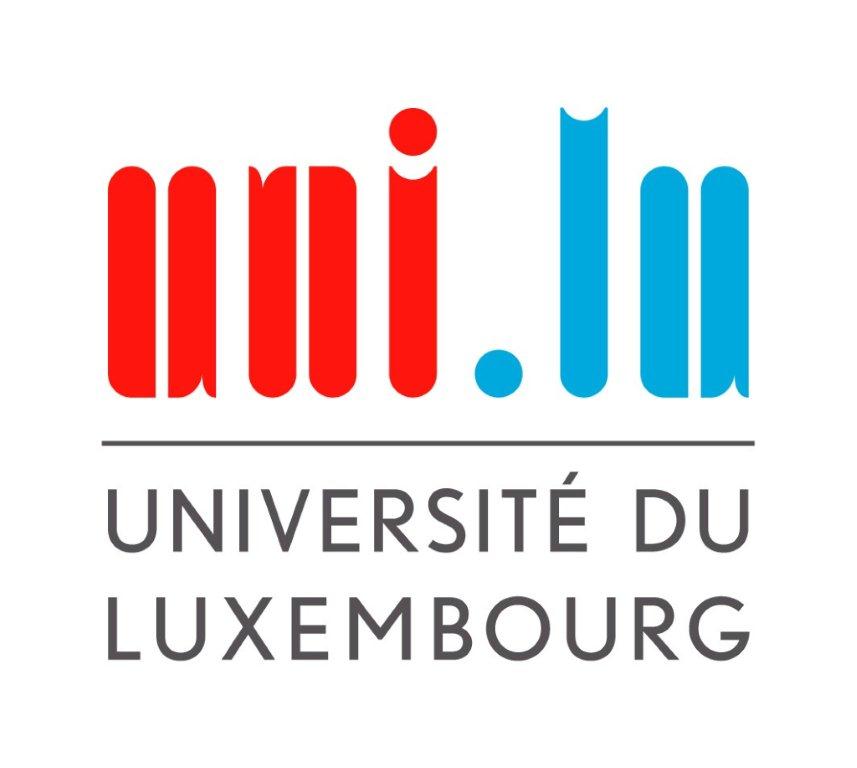 The agenda for now and the future: The centrality of international student mobility inLuxembourg's higher education policy discourse
MOVE final conference, 8th March 2018 
Belval/Esch-sur-Alzette, Luxembourg
Emilia Kmiotek-Meier
Ute Karl
Justin Powell
MOVE has received funding from the European Union’s Horizon 2020 research and innovation programme under Grant Agreement No. 649263
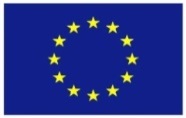 Overview
International student mobility 
Higher education in Luxembourg
Analysis 
Results
Future vision / Labour market
Elites / sovereignty
Geographic embededness 
Discussion
I  International student mobility
Student mobility
Degree / the EU rather credit mobility (ERASMUS)
‘Analysed as part of individual decision-making’ (Raghuram 2013: 143)
Role of broader frames? Family? Institutions? State?
II  Higher Education in Luxembourg
5
ISM - degree from Luxembourg
2003 foundation of the University of Luxembourg

degree mobility from LU
75 % of all enrolled in tertiary education study abroad
Degree mobility from LU: mainly DE, FR, BE
6
Students UL – degree ISM towards Luxembourg
N=6153
7
ISM in Luxembourg
credit mobility from LU
an obligatory semester abroad for undergraduates

UL – the most international university in the world
number one in the Times World University Ranking 2018: ‘international outlook’
8
III  Most international? Yes.…but why?
9
Data
No systematically integrated policy at the national level relating to outgoing or incoming student mobility in Luxembourg

BUT..
Debattes prior to the establishment of the UL in 2002/2003 in written form 
14 pieces of writting, i.a. 
Bill on Foundation of the University of Luxembourg
Opinion of Chamber for civil servants and public employees, 
Report of Commission of the higher education, research and culture …
10
Methods
Leaned on grounded theory methodology 
  (Charmaz 2014)

thematic coding 
searching for all sequences dealing with student mobility (credit/degree and outgoing/incoming).

in-depth analysis of selected extracts of the documents

development of more theoretical concepts, i.e. the three lines of argumentation
11
V  Discussion
12
Only Luxembourg?
Small and wealthy Luxembourg, but lacking the opportunities of a fully-developed and differentiated tertiary education system

Taking advantage of the higher education infrastructure of other countries 
ISM from less wealthy or less developed countries to more developed countries (Woldegiorgis and Doevenspeck 2015; Baláž and Williams 2004).
13
Economic imperative?
The UL’s foundation - a strategic step for improving Luxembourg’s position within the global competition for the best and brightest 
 ‘international students are (..) prospective skilled workers in the globalising competition for talent’ (Mosneaga and Winther 2013: 181).
Long-term perspective: Different than in many other coutries

« Grand Tour » , Tradition , « pushing away » 

We want it all!
Degree outging & incoming / credit outgoing
Credit incoming ?
14
References
Brosius, Jacques, Jean-Claude Ray, Bertrand Verheyden, and Donald R. Williams. 2014. Wage Differentials Between Natives and Cross-Border Workers Within and Across Establishments. Rochester, NY: Social Science Research Network. doi:org/10.2139/ssrn.2615809. 
Charmaz, Kathy C. 2014. Constructing Grounded Theory. London: SAGE.
Lasanowski, Veronica. 2011. “Can Speak, Will Travel: The Influence of Language on Global Student Mobility.” In International Students and Global Mobility in Higher Education, edited by Rajika Bhandari and Peggy Blumenthal: 193–209. New York: Palgrave Macmillan US. doi:10.1057/9780230117143_10.
Mosneaga, Ana, and Lars Winther. 2013. “Emerging Talents? International Students Before and After Their Career Start in Denmark: International Students in Denmark.” Population, Space and Place 19 (2): 181–195. doi:10.1002/psp.1750.
Raghuram, Parvati. 2013. “Theorising the Spaces of Student Migration.” Population, Space and Place 19 (2): 138–154. doi:10.1002/psp.1747.
UL. 2016. Key, Performance, Indicators. Luxembourg. https://wwwen.uni.lu/university/official_documents.
Woldegiorgis, Emnet Tadesse, and Martin Doevenspeck. 2015. “Current Trends, Challenges and Prospects of Student Mobility in the African Higher Education Landscape.” International Journal of Higher Education 4 (2). doi:10.5430/ijhe.v4n2p105.
15
Thank you for your attention!
Contact: 
Emilia Kmiotek-Meier 
emilia.kmiotek@uni.lu
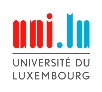 University of Luxembourg
Faculté des Lettres, des Sciences Humaines, 
des Arts et des Sciences de l'Education


Institute of Geography and Spatial Planning


http://www.move-project.eu
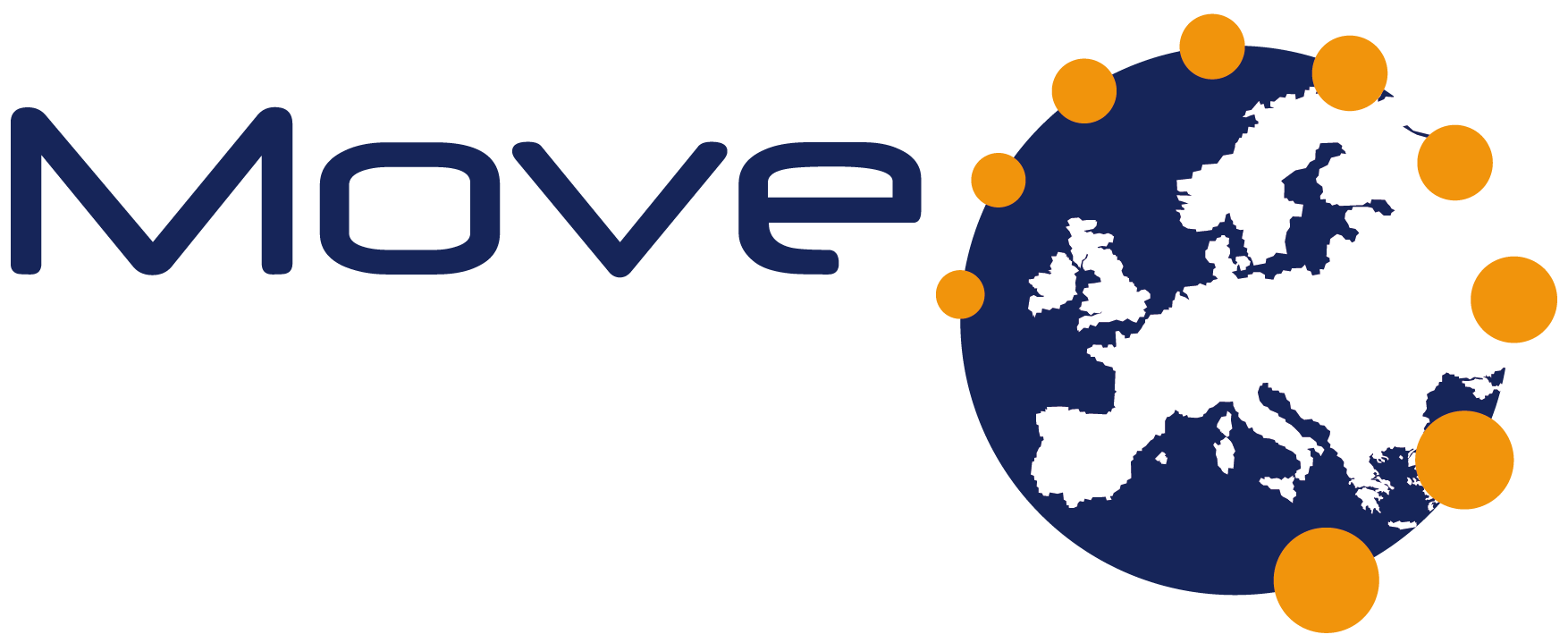 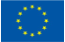 The research from the MOVE project leading to these results has received funding from Horizon 2020 under Grant Agreement N° 649263.
16